定量データで経営の意思決定に貢献する-戦略的人材アセスメントProfileXT-
HRDグループ
プロファイルズ株式会社
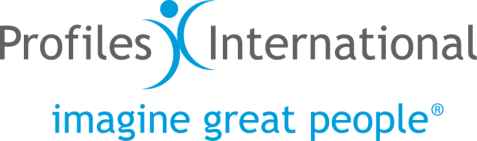 アジェンダ
１・課題背景：人材アセスメントの活用の意図

　２・解決策：ProfileXT®について

　３・導入効果：各種事例紹介

　４・実施プロセス：典型的な実施の流れ
2
課題背景　
 人材アセスメント活用の意図
3
○ ビジネス環境の変化により想定されるリスク
生産労働人口の自然減少
（現在：7600万人　2030年：6700万人　2040年：5700万）
どれだけ秀逸な成長戦略を立てても、
十分な労働力が確保できなければその実現は困難
本当にいない
必要な人材を　見極める方法が必要
自社にとって
良い人材が
いない
外部から人材を獲得する必要あり
実はいる
適切な育成策を
すぐさま実施する
企業は、自社にとって必要な人材を見極めるための
新たな方法を手に入れる必要がある
○ ビジネスにおける大きな流れ
経営の意思決定がデータ活用により、
　　　　質と量共に向上する時代になっています。

生産・販売・マーケティング・オペレーションと経営のあらゆる情報がデータにより効率化する時代になっている。今後、この流れは加速する傾向にある。
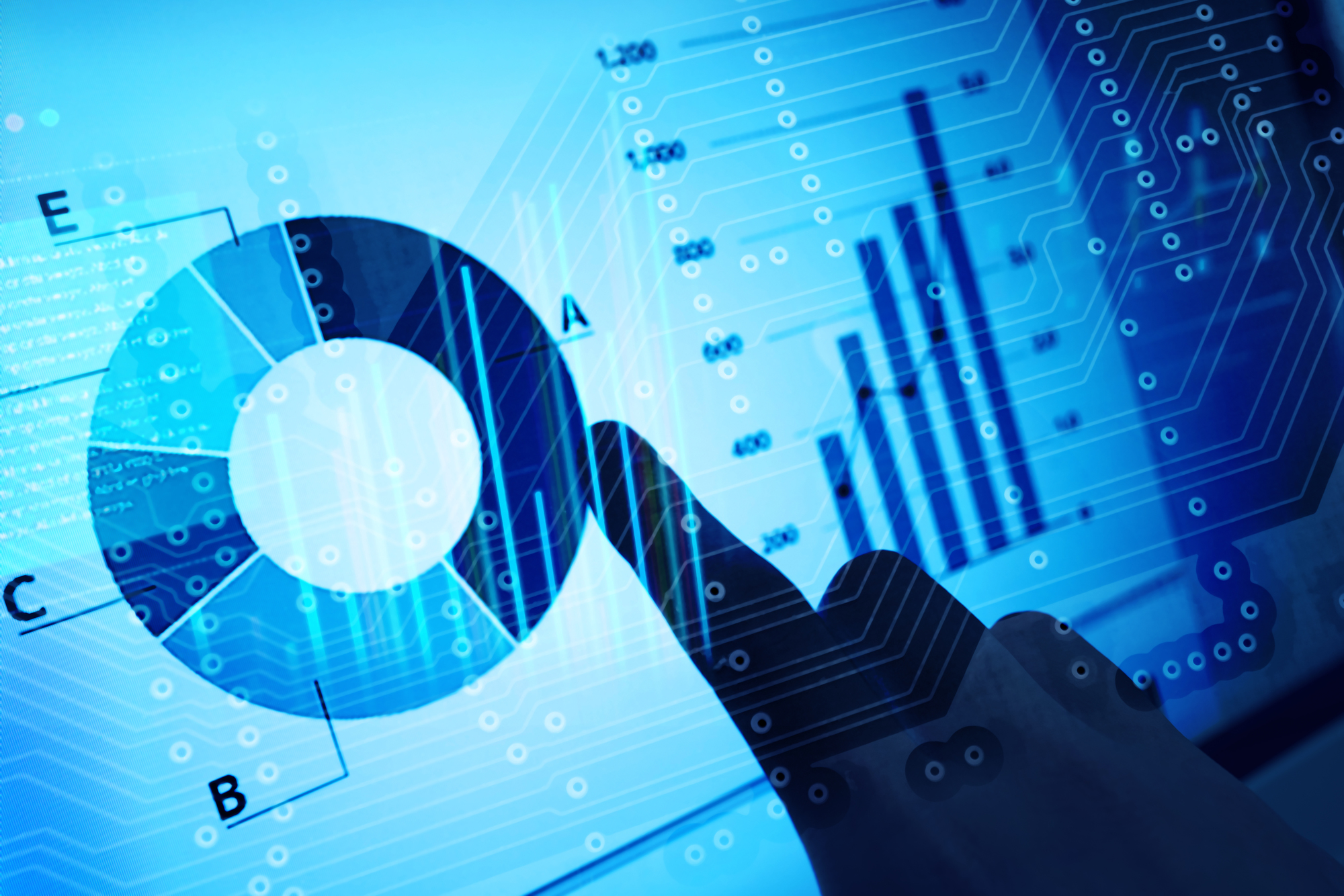 <課題>
人事領域はデータを十分に活用出来ていない
5
○ ソリューションの方向性/我々の信念
定量データで経営に貢献する
これまでの情報に加えて
スキル
評価履歴
8.5
4.5
7.8
…
思考スタイル
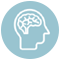 生い立ち
経歴
行動特性
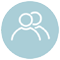 評判
人柄
見た目
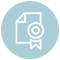 興味
伝統的な人事スタイル
-　経験や直感に偏りがちという課題
アセスメント・データ分析
（科学の力）
人材アセスメントデータは科学的に人材の資質を見える化し、
経営にインパクトを与える人材の意思決定に寄与します
6
解決策
　 ProfileXT®について
7
世界125ヶ国4万社の企業が導入する世界基準
戦略的人材アセスメント・ProfileXT
世界の実績
国内の実績
☑1991年設立以来、四半世紀の歴史
　
☑世界中の1000社を超えるビジネス　パートナーによる展開
☑2011年日本上陸以来、製薬・通信・
　小売・金融・化学・アパレル・住宅等
　あらゆる業界での実績
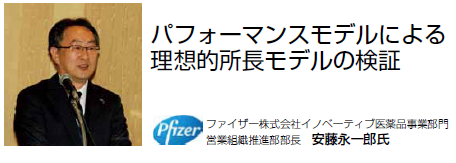 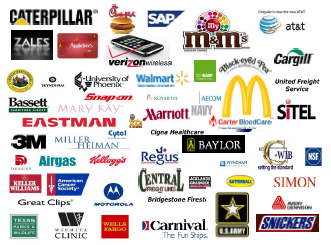 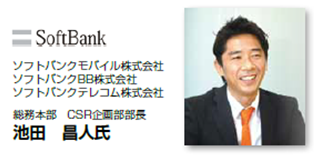 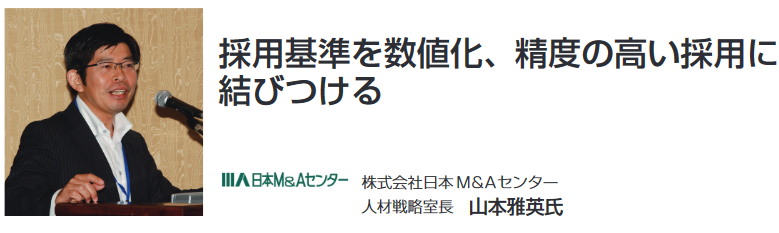 各企業がPXTがもたらす導入効果を伝えています
8
ProfileXTの学術的根拠
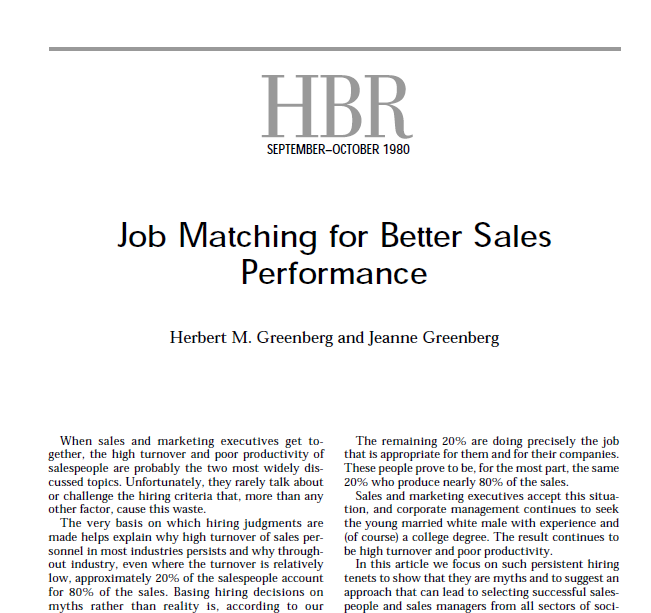 20年間36万人へのキャリア追跡調査の結果職務にフィットしている人材は、そうでない人材と比較して、およそ2.5倍の生産性をもたらすという研究結果が報告されています。
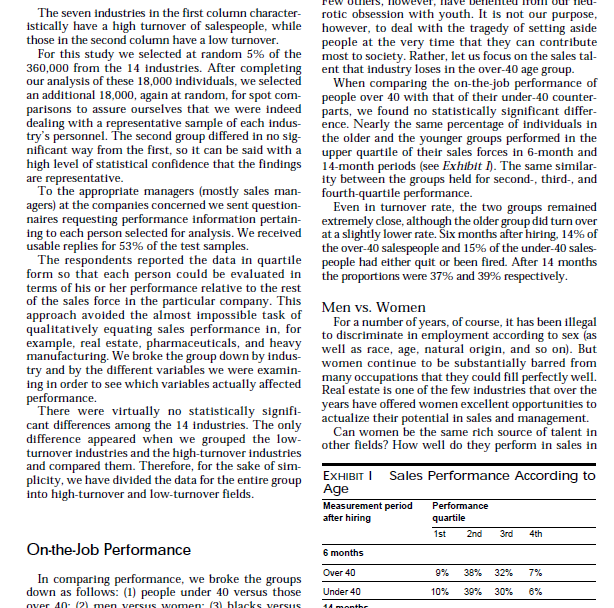 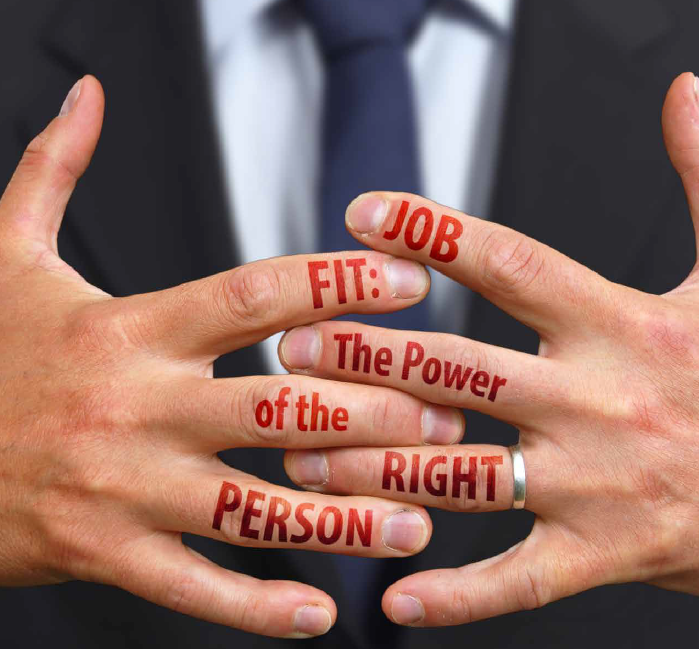 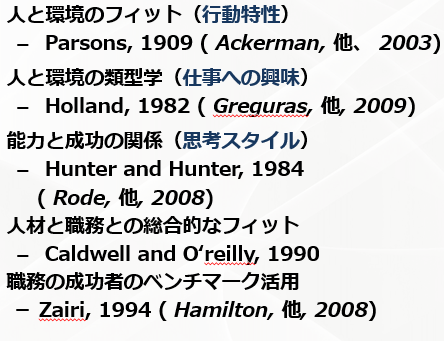 ProfileXTは複数の専門家の理論を集結し、人と職務のフィット（Job Fit）を実現するために開発されました。提供元のワイリー社は継続的に品質への投資を行っています。
PXTの学術的根拠となる
各専門家の理論
ProfileXTが実現するソリューション
人と職務の”Job Fit“を測定
あるべき
人物像
Successful Job Characteristics
個人の特性Personal Characteristics
JOBFIT
○ 人材アセスメント／ProfileXTで実現できること
自社の人材を見極め、適切な意思決定を促す
ポジション毎のあるべき人物像を基準とした
採用、適材配置、育成の実施
育成
採用
あるべき
人物像
どの人材が育成効果が高いのか？
候補者のうち誰を採用するのか？
選抜
人材アセスメント
ProfileXT活用
全体像
どの候補者を選抜すれば良いか？
どの部署に誰を配置すべきか？
ProfileXTで見抜く人材の潜在的な特性
顕在化している領域
・スキル：　  学歴、職歴、経営知識、プロジェクト経験、資格など
・行動：　　   日々の言動、リーダーシップコンピテンシー 、　　
　　　　　　　     360度フィードバックの情報
・価値観：　　在り方、企業文化の共有　など
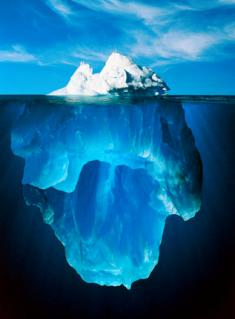 思考スタイル/
情報認知のスタイル
潜在化している領域
ProfileXTの測定領域
行動特性/
心地よいゾーン
・ポテンシャル：
　   職業DNAと言われる人材固有の資質面
　   簡単には観察できない、顕在化していない領域

　   思考スタイル/行動特性/仕事への興味で     総合的な人物像を測定する
仕事への興味/
動機欲求の源
12
ラーニング指標
言語スキル
言語的推理
計算能力
数的推理
1
2
3
4
5
6
7
8
9
10
1
2
3
4
5
6
7
8
9
10
1
2
3
4
5
6
7
8
9
10
1
2
3
8
9
10
4
5
6
7
1
2
3
8
9
10
4
5
6
7
エネルギー
主張性
社交性
組織従順性
態度
決断性
協調性
独立性
判断の客観性
1
2
3
4
5
6
7
8
9
10
1
2
3
4
5
6
7
8
9
10
1
2
3
4
5
6
7
8
9
10
4
5
6
7
1
2
3
8
9
10
4
5
6
7
1
2
3
8
9
10
1
2
3
4
5
6
7
8
9
10
1
2
3
4
5
6
7
8
9
10
1
2
3
4
5
6
7
8
9
10
1
2
3
4
5
6
7
8
9
10
1
2
3
4
5
6
7
8
9
10
1
2
3
4
5
6
7
8
9
10
4
5
6
7
1
2
3
8
9
10
4
5
6
7
1
2
3
8
9
10
4
5
6
7
1
2
3
8
9
10
4
5
6
7
1
2
3
8
9
10
ProfileXTの測定領域
人材の職業DNAを3つの領域から複合的に測定
思考スタイル/
情報認知のスタイル
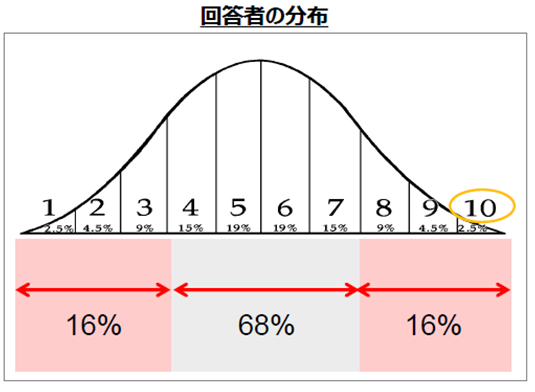 行動特性/
心地よいゾーン
事業開発
財務/事務管理
人的サービス
研究/分析
機械/作業
クリエイティブ
スコアは標準的な人口分布全体の中で示される
仕事への興味/
動機欲求の源
回答者のスコア10の場合、その指標の強さが2.5%の
範囲に位置することを意味する。
あるべき人物像
“パフォーマンスモデル”作成方法
社員アセスメント結果
（High/Mid/Lowパフォーマー比較)
上層部が望む理想像
（定性情報）
①
③
現職者分析
職務分析サーベイ
職務モデルライブラリ
サンプルの
ハイパフォーマーモデル
（ライブラリデータ）
②
上層部の期待を
モデルに反映する
57問のサーベイ質問
貴社で成果を上げている人材のベンチマーク
プロファイルズ社が
保有する1400種の
職務モデル
上記３つのアプローチを駆使し、求める人材像を明らかにします。
パフォーマンスモデルと人材のフィットを確認し
人材マネジメントに活用する
候補者別
ジョブマッチレポート
パフォーマンスモデル
個人グラフ
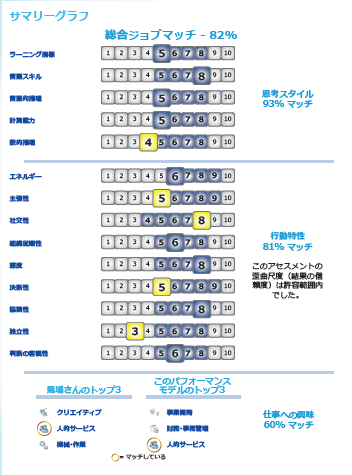 ギャップ
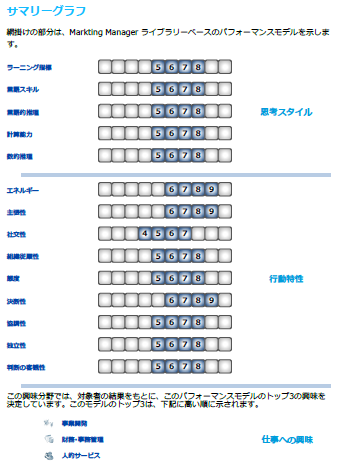 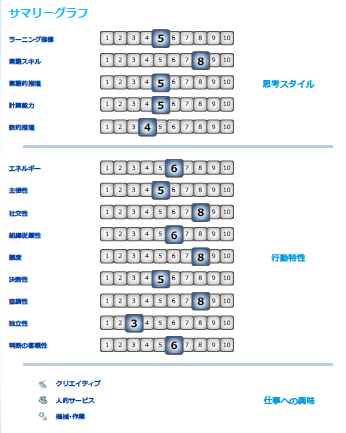 ・ポジションごとのパフォーマンスモデルと
　各候補者それぞれのジョブマッチ％を抽出
ジョブマッチの情報を活用した、
採用・配置・育成への意思決定情報として活用
15
15
戦略的人材配置：個人のキャリアプランニング
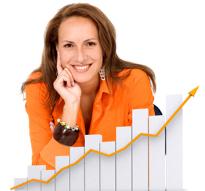 購買担当
経理担当
営業事務
商品企画室
人材開発部
1候補者
複数ポジション
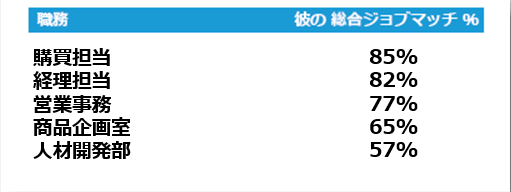 一人の人材と複数の職務のマッチ率を表示
ジョブローテーションやキャリアプランニングの判断材料に
サクセッションプランニング：
　　　　　　　事業別・職務別の後継者育成計画
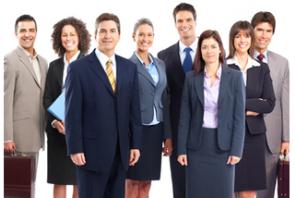 海外拠点長
複数候補者
１ポジション
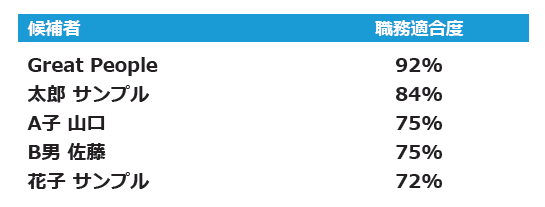 堀口　純子
木谷　芳雄
福山　裕二
久保　智明
小堺　幹子
複数の候補者と一つの職務のマッチ率を表示
重要ポジションの後継者発掘などへの活用
人材情報の蓄積・分析・効果検証を実現するプラットフォーム　
グローバルアセスメントセンター（GAC）
管理者
Global Assessment Center
(GAC)
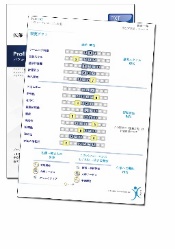 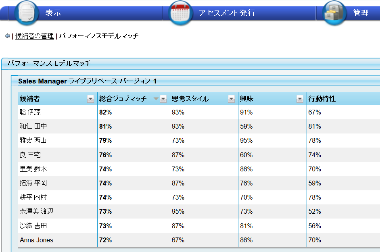 レポート出力
13種類/33言語
PAC
PSC
JobFit分析
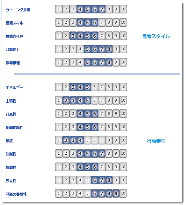 人材データ蓄積
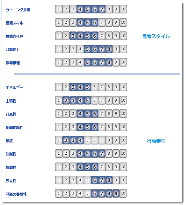 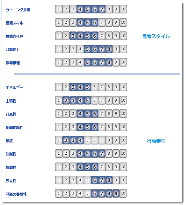 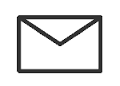 GACはクラウド環境で提供されるプラットフォームです
内製化による人材マネジメントのPDCAを実現します
アセスメント
配信
パフォーマンス
モデル作成
候補者
導入効果　 
各種事例紹介
19
課題とソリューション適用領域
ソリューション
適用領域
ソリューション
得られる
利益
リコメンド/
アクション
課題例
ー採用ー
採用のミスマッチ
ポジション毎の
成功人材の
要因を特定
高精度な
採用判断の
情報
優秀人材の
確保と定着
ー配置ー
客観性を欠いた
人材配置や選抜
配置転換における客観的な
意思決定情報
効果の高い
配置転換の
実現
人材の成長による
業績への寄与
投資価値の高い
人材の発掘
ー育成ー
投資効果の低い
育成
採用
業界：　コンサルティング事業
目的：　中途採用精度向上と
                  育成の仕組み化
規模：　100名以上対象
中途採用/育成仕組み化
2014年
2015月
コンサルタントモデル作成
効果検証
業績優秀者による
ハイパフォーマーモデル
最新の業績優秀者
10月
7月
背景
効果
ソリューション
・ 経営戦略の柱にコンサルタントの
　中途採用と育成を掲げる

・ 採用に関するコスト、早期離職
  リスク、社員のモチベーション維持
　が課題。
・　好業績者をベースにした
　 パフォーマンスモデルの定義

・  採用プロセスにPXTを導入
・離職率の低減　→　1／５へ

・1500万円以上のコストダウン
21
配置
営業所長登用→育成施策実施
業界：　医薬品の製造と販売
目的：　所長登用
規模：　160名以上対象
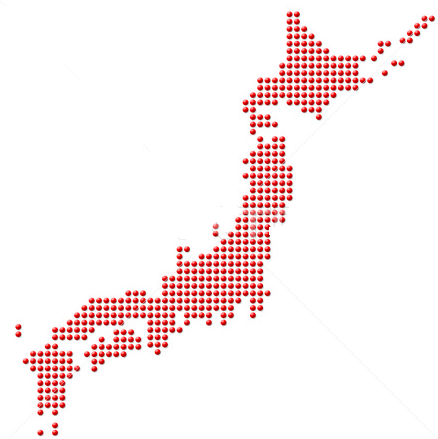 全国に散らばる
営業所長
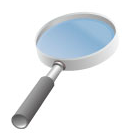 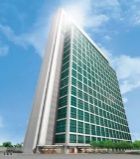 理想的
営業所長モデル
の構築
東京本社
本社サイドから全国の
適性ある人材を即座に特定
導入背景
効果
ソリューション
・ビジネス環境変化への組織対応

・自社コンピテンシーモデル再定義

・要件を満たす営業所長の登用
・所長登用のための客観的な人材情報

・健全な議論の機会提供

・登用後の育成を支える教材の提供
・パフォーマンスモデルの設計

・モデル定義のファシリテーション

・結果のレポート（PACの活用）
22
育成
リーダーシップ開発
　　　　　　→幹部社員の選抜
業界：　　 　　ＩＴ／セキュリティー
目的：　　　　次世代幹部の育成と選抜
規模：　　　　プロジェクト規模　約30名
１.スキルの適合
2.組織文化　　　　　　　　　
との適合
ProfileXT
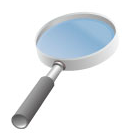 3つの視点で昇格に
相応しい人物を見極める
経営幹部像
3.職務との適合
育成対象者　30名
背景
効果
ソリューション
・一連のリーダーシップ開発プログラムの
　実施

・現職役員をベースにしたモデル設計

・「見極め」に関するレポート提出
・参加者の育成教材として成長に寄与

・役員登用におけるＰＸＴデータの活用

・今後のアサインメントにおける判断軸として
・ビジネス環境の変化に伴う次世代の
　リーダー育成ニーズの高まり

・現職役員の在籍年数が長い
　次世代層を的確に見極めたい
23
実施プロセス
典型的な導入パターン
24
プロジェクトプロセス概要
フェーズI
フェーズII
フェーズIII
対象者決定
PXT回答期間
PXT活用：
アサインメント
お客様
PXT実施
ガイダンス
上層部へのインタビュー
職務分析サーベイ回答
キックオフ
レポート　　提出
パフォーマンスモデル作成
（現職者分析・ライブラリ・職務分析サーベイ）
当社
パフォーマンスモデル
検証
PXTプラットフォーム
開設、PXT配信
データ分析・レポート作成
25